Практикум  по теме «Геологическое строение, рельеф, полезные ископаемые »
Используя карты атласа дайте характеристику 
Восточно – Европейской равнины по плану:
учитель географии Безногова О.Н. 
МОУ «Приваленская СОШ »  Омской области
Выход
Ресурсы
Практикум  по теме «Геологическое строение, рельеф, полезные ископаемые»
Выход
Ресурсы
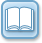 Размещение полезных ископаемых зависит от горных пород. В магматических размещаются
 – рудные, а в осадочных  – нерудные.
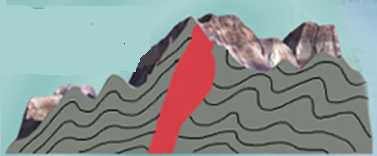 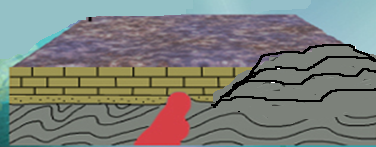 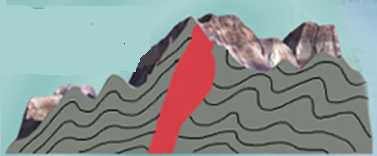 - магматические
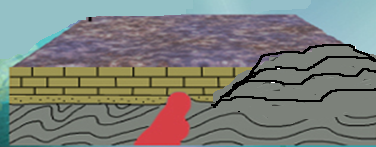 - осадочные
Выход
Назад
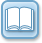 Размещение  рельефа зависит от тектонического строения. На платформах размещаются
 – равнины, а в областях складчатости – горы.
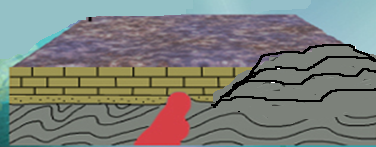 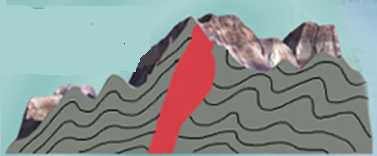 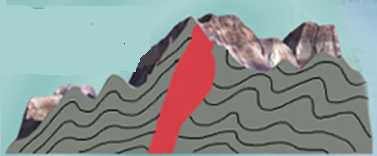 - магматические
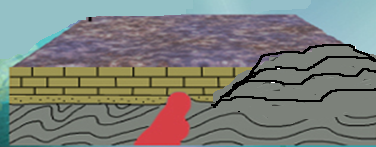 - осадочные
Выход
Назад
Используемы ресурсы
Выход